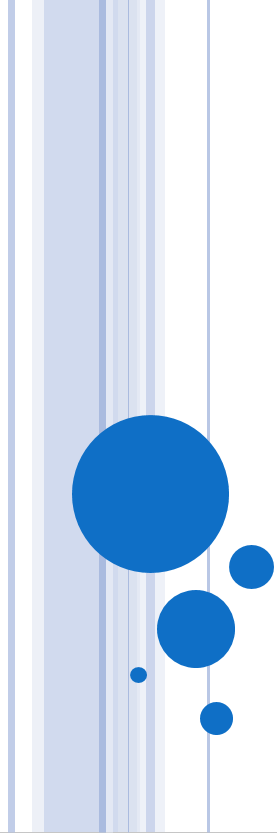 Data4Water Summer school on  Intelligent Metering and Big Data in Hydroinformatics, 
Bucharest, June 20 – July 8, 2016
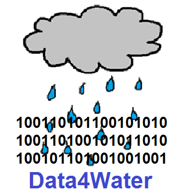 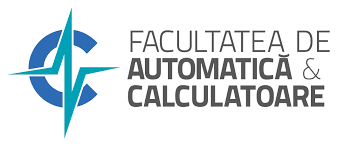 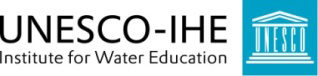 DEVELOPMENT OF A SENSITIVITY ANALYSIS APPLICATION FOR AN EVENT-BASED HEC‒HMS RAINFALL-RUNOFF MODEL
BUILDING AND RUNNING THE HYDROLOGICAL MODEL
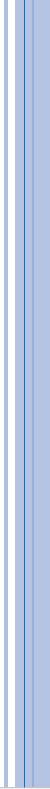 Data4Water Summer school on  Intelligent Metering and Big Data in Hydroinformatics, 
Bucharest, June 20 – July 8, 2016
HYDROLOGICAL MODELING

MODEL COMPONENTS

SIRON
BASIN MODEL

SIRON
METEO MODEL

SIRON
CONTROL

SIRON
TIME SERIES
Hydrological modeling – simulate the precipitation – runoff of watershed
Simulation options:
Event modeling (Initial constant, SCS Curve Number, Exponential, Green & Ampt, Smith Parlange)
Continuous modeling (one-layer deficit constant method, three-layer soil moisture accounting method)
Objective: 
Building a model to simulate a storm event on Siron river basin
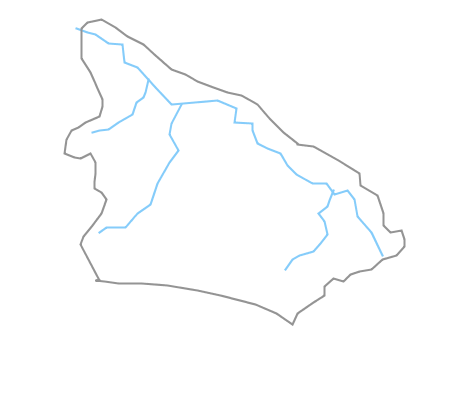 Model requirements:
State variables
Parameters
Boundary conditions
Initial conditions
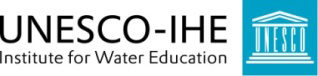 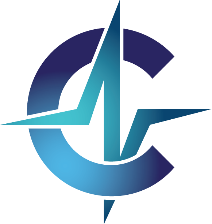 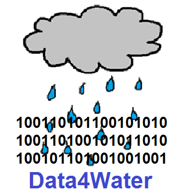 Siron basin
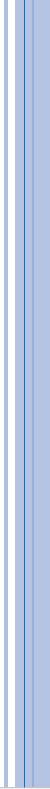 Data4Water Summer school on  Intelligent Metering and Big Data in Hydroinformatics, 
Bucharest, June 20 – July 8, 2016
HYDROLOGICAL MODELLING

MODEL COMPONENTS

SIRON
BASIN MODEL

SIRON
METEO MODEL

SIRON
CONTROL

SIRON
TIME SERIES
Basin Model 
Uses time series data and specific sets of parameters to represent the hydrologic system 
Contains multiple methods to simulate each hydrological processes: 	runoff volume = loss (infiltration-saturation-runoff)
direct runoff  = transform (effective rainfall-runoff)
baseflow
Meteorological Model
Defines the gage data input that is transformed during the simulation into effective precipitation, cumulated precipitation per time step, precipitation excess etc.
Can use various meteorological parameters (air temperatures, air humidity etc.) to simulate snowmelt and evapotranspiration
Control specifications 
Sets the time interval of the simulation
Includes the time step for the computation
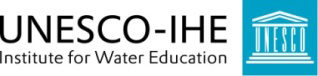 Time series data
Manually or read from file time series data; gridded data; paired data
entered manually or automatically (HEC-DSS).
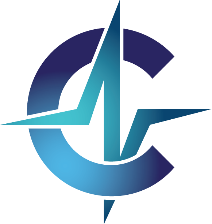 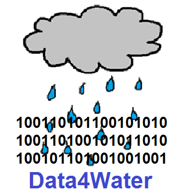 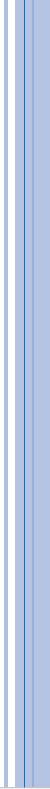 Data4Water Summer school on  Intelligent Metering and Big Data in Hydroinformatics, 
Bucharest, June 20 – July 8, 2016
HYDROLOGICAL MODELLING

MODEL COMPONENTS

SIRON
BASIN MODEL

SIRON
METEO MODEL

SIRON
CONTROL

SIRON
TIME SERIES
Loss → SCS Curve Number Method - implements curve number methodology for incremental losses (NRCS,2007)


Parameters needed:

Initial Abstraction (m3/s): amount of precipitation that must infiltrate before surface excess results
 
Curve number: - expresses the runoff potential and it is dependent on soil permeability, land coverage, basin area
		- the range for CN values is 0 – 100 without ever reaching 		to the extreme values 
CN = 0 → the entire amount of precipitation infiltrates = low runoff potential
CN = 100 → impervious soils = high runoff potential
     
Impervious (%): the share of the basin area that is impervious
				 - all precipitation becomes direct runoff
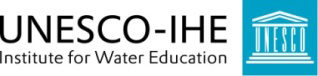 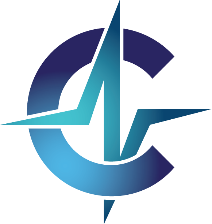 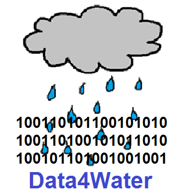 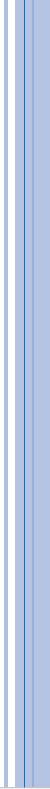 Data4Water Summer school on  Intelligent Metering and Big Data in Hydroinformatics, 
Bucharest, June 20 – July 8, 2016
HYDROLOGICAL MODELLING

MODEL COMPONENTS

SIRON
BASIN MODEL

SIRON
METEO MODEL

SIRON
CONTROL

SIRON
TIME SERIES
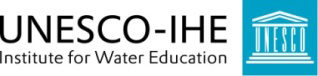 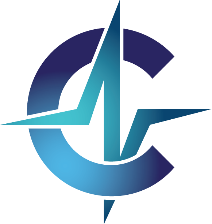 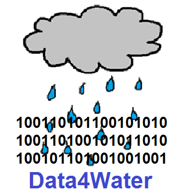 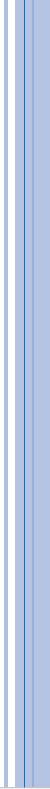 Data4Water Summer school on  Intelligent Metering and Big Data in Hydroinformatics, 
Bucharest, June 20 – July 8, 2016
HYDROLOGICAL MODELLING

MODEL COMPONENTS

SIRON
BASIN MODEL

SIRON
METEO MODEL

SIRON
CONTROL

SIRON
TIME SERIES
Baseflow → Exponential recession


Parameters needed:

Initial Discharge (m3/s): the initial value from which the baseflow for each time step is calculated

Recession Constant:  defined as the ratio of present baseflow value at previous time step baseflow 

Threshold Type: discharge value at which all runoff is considered baseflow; if Ratio to Peak is chosen, the threshold is dependent on the peak value (not a fixed discharge value)
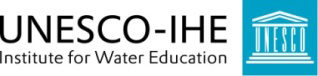 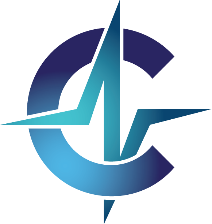 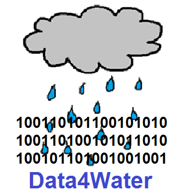 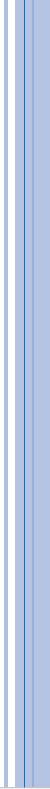 Data4Water Summer school on  Intelligent Metering and Big Data in Hydroinformatics, 
Bucharest, June 20 – July 8, 2016
HYDROLOGICAL MODELLING

MODEL COMPONENTS

SIRON
BASIN MODEL

SIRON
METEO MODEL

SIRON
CONTROL

SIRON
TIME SERIES
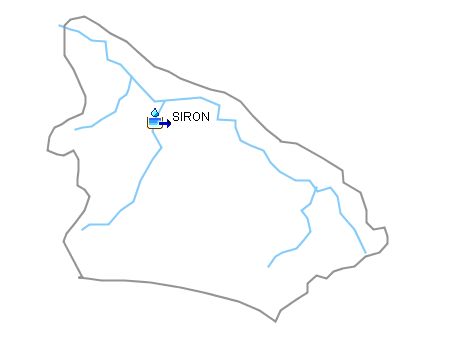 Meteorological model:

        Gage Weights → specify the weights
        to defined precipitation gages (in our
           study case just one precipitation gage was used)
Control data:

        START DATE and TIME: dd.mm.yyyy hh:mm
        END DATE and TIME: dd.mm.yyyy hh:mm
        COMPUTATION TIME STEP: 1 minute → 1 Day (1 hour in our case study)
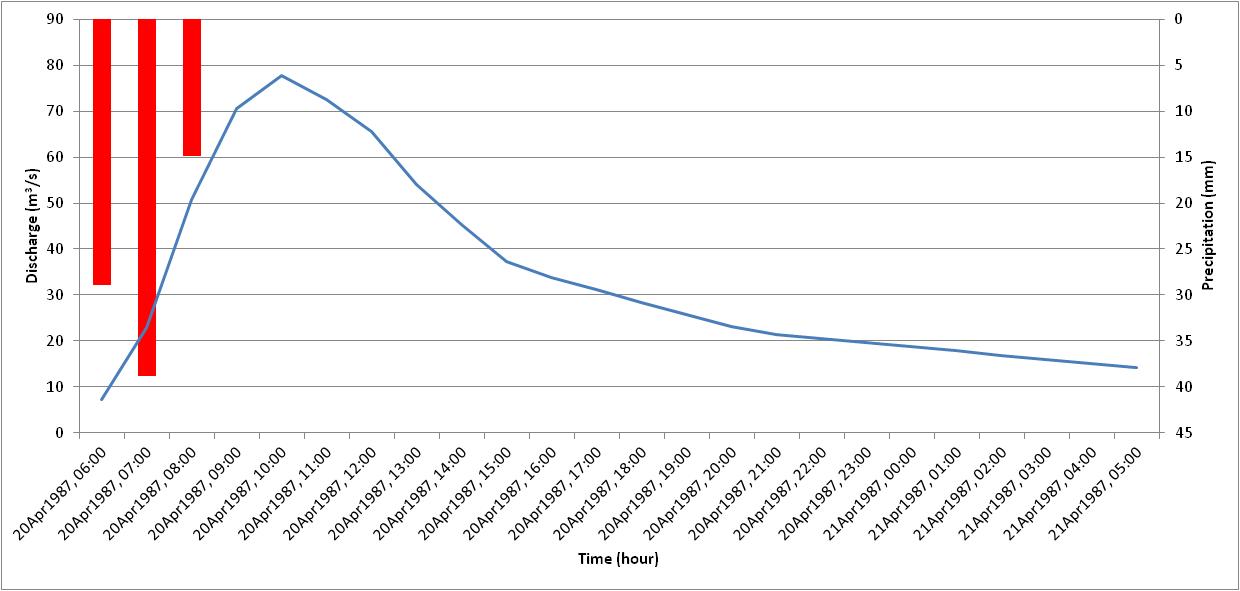 Time series data:

       Precipitation (mm)
       Discharge (m3/s)
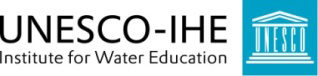 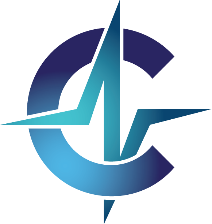 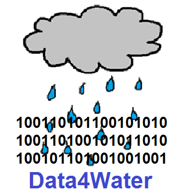 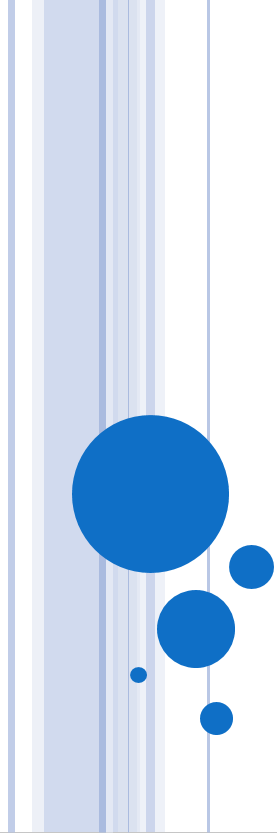 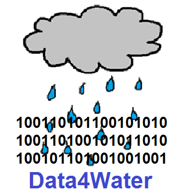 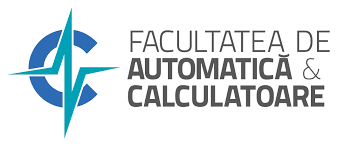 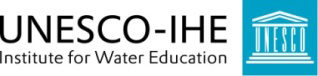 Thank you!